Worlds of reading
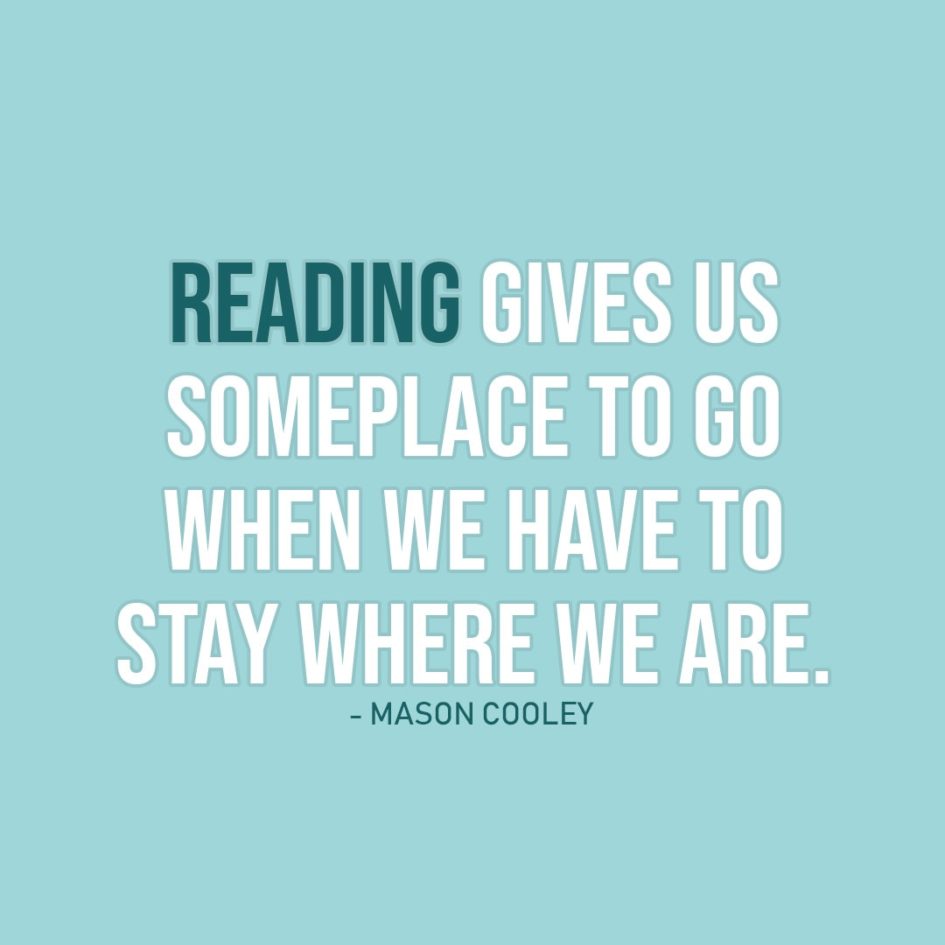 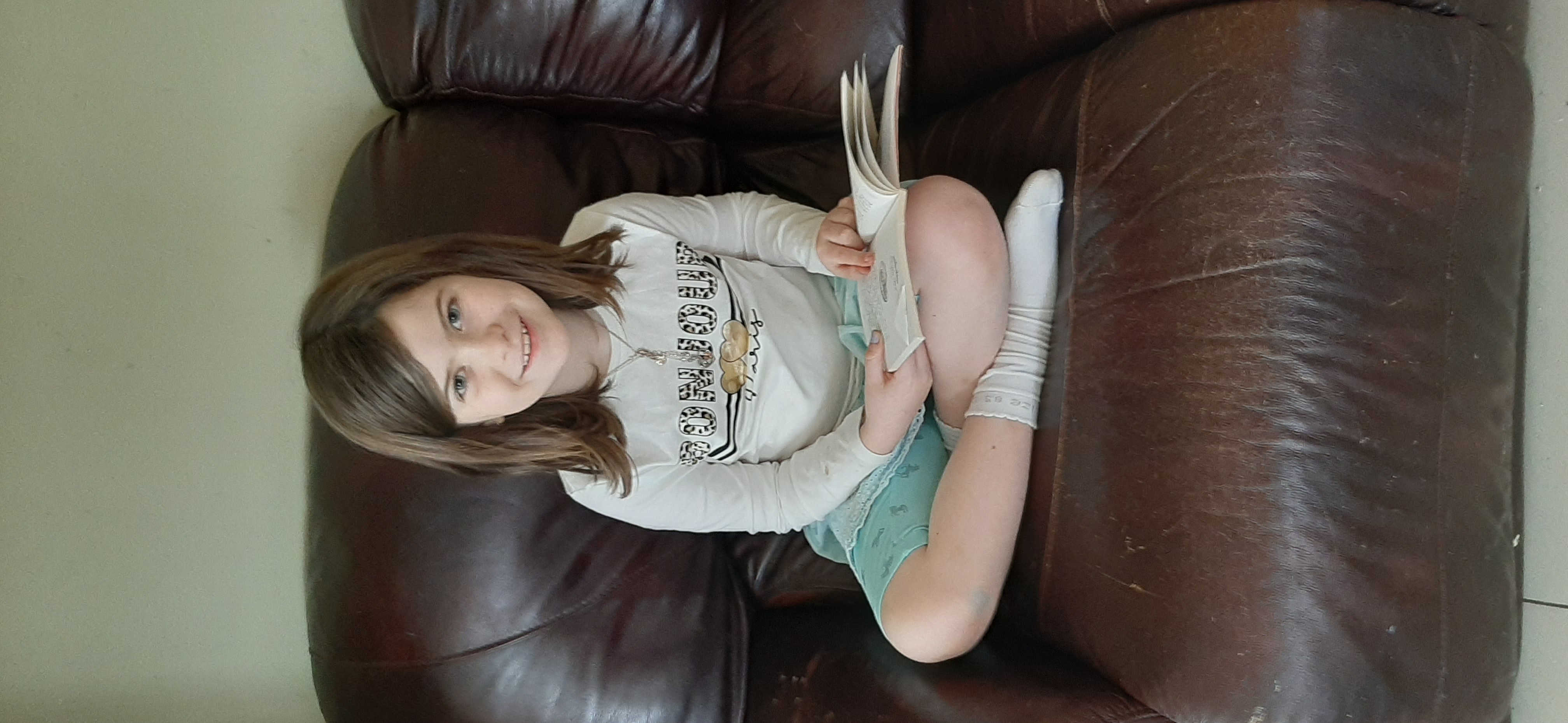 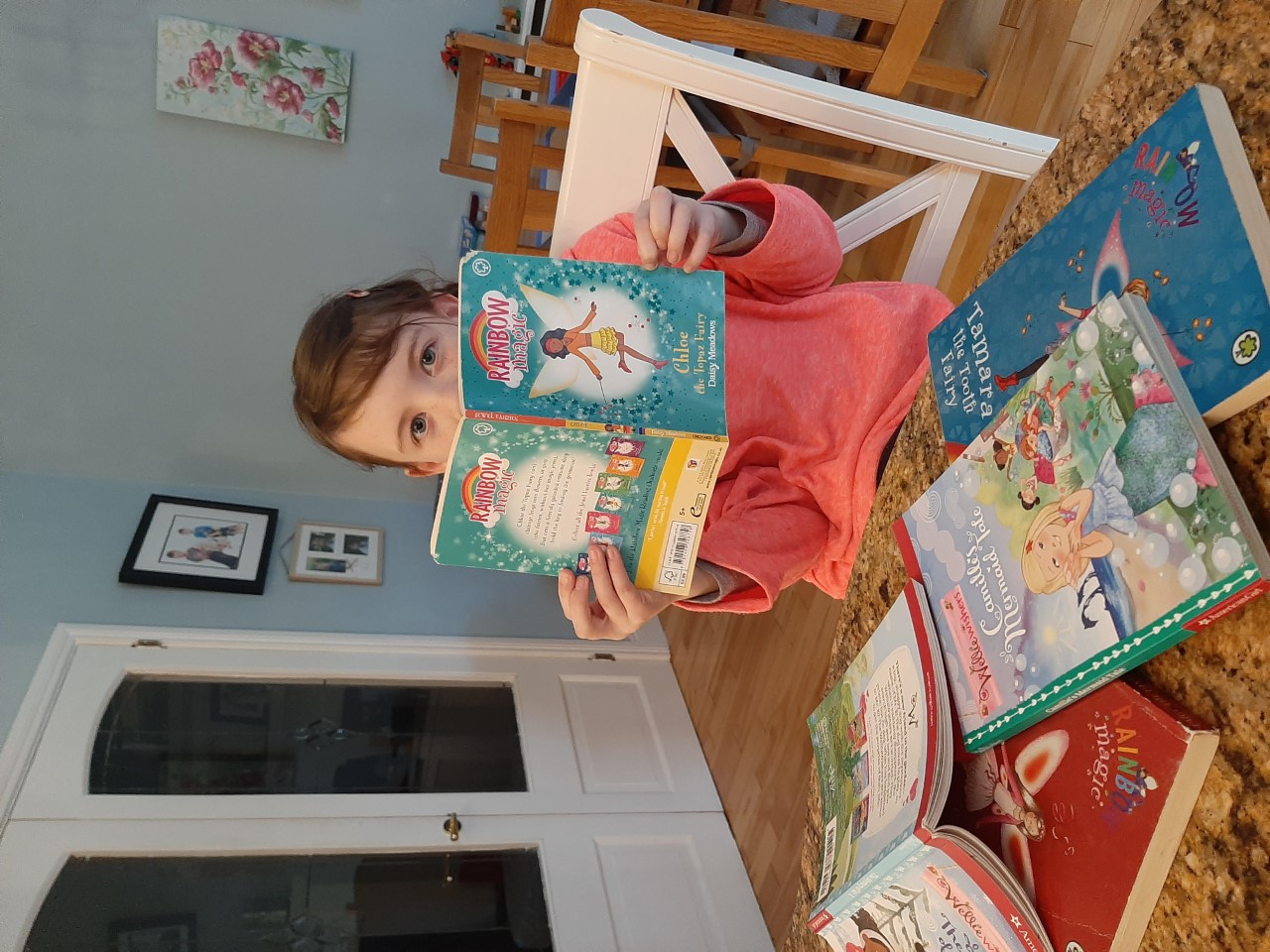 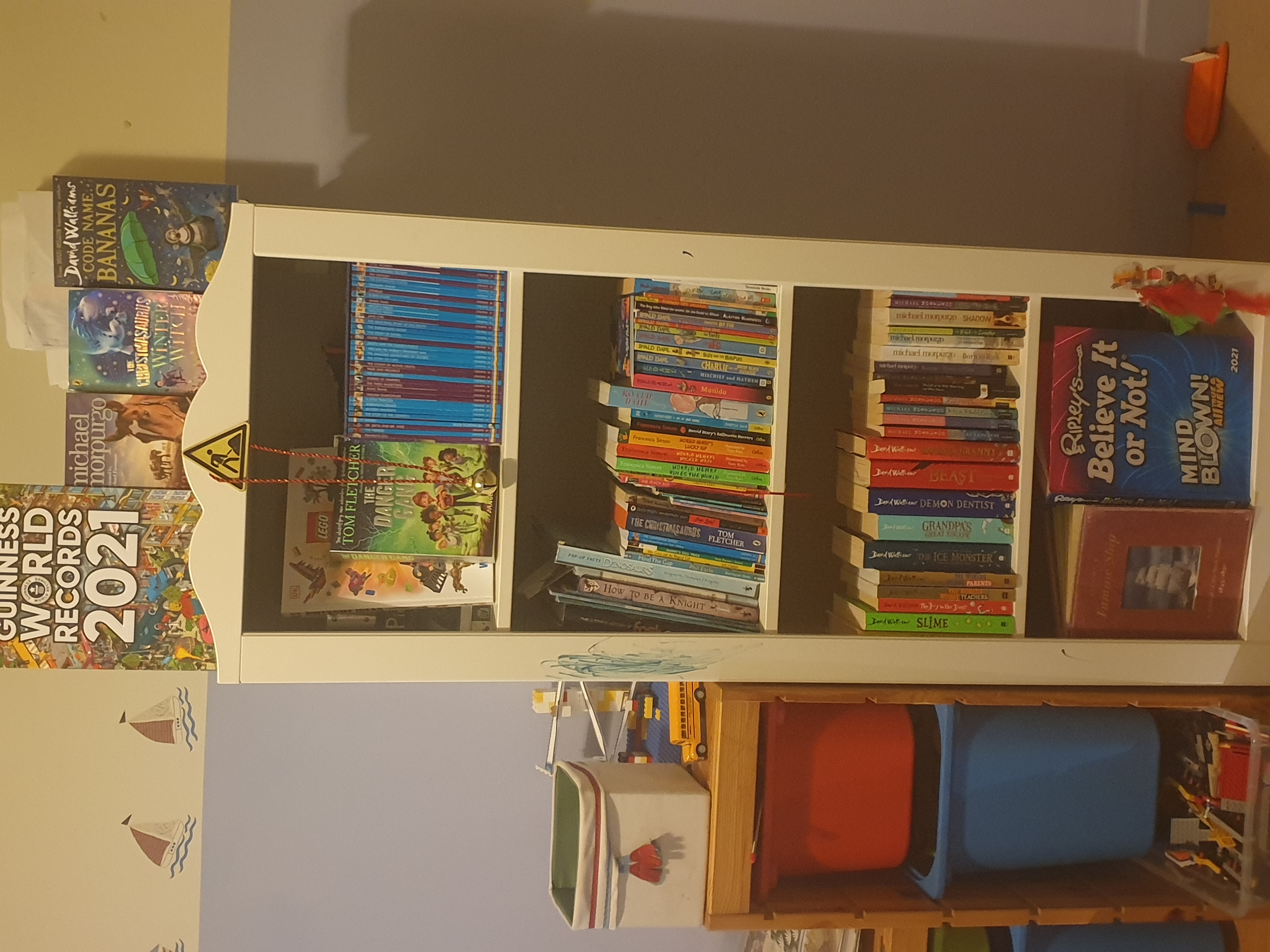 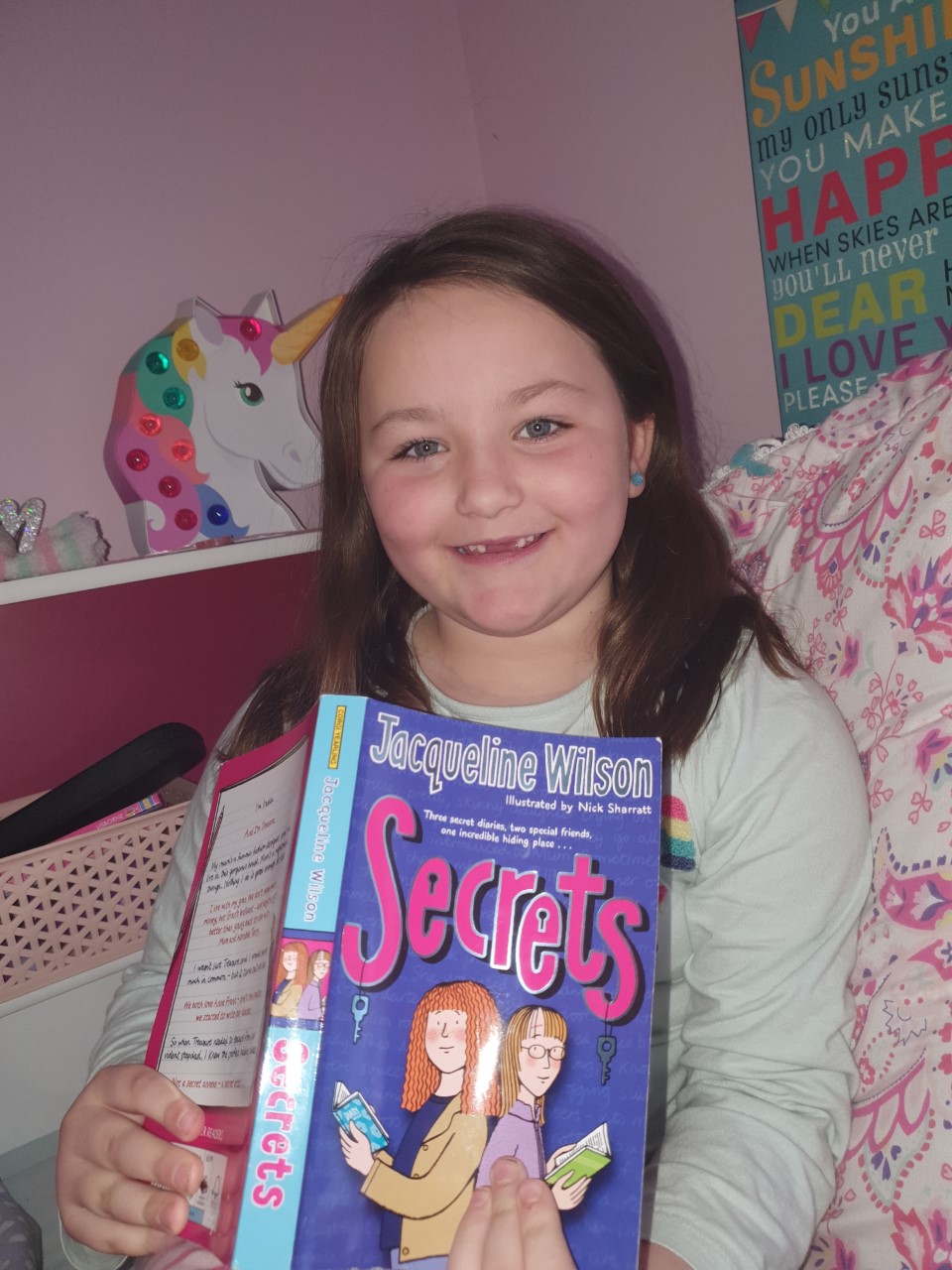 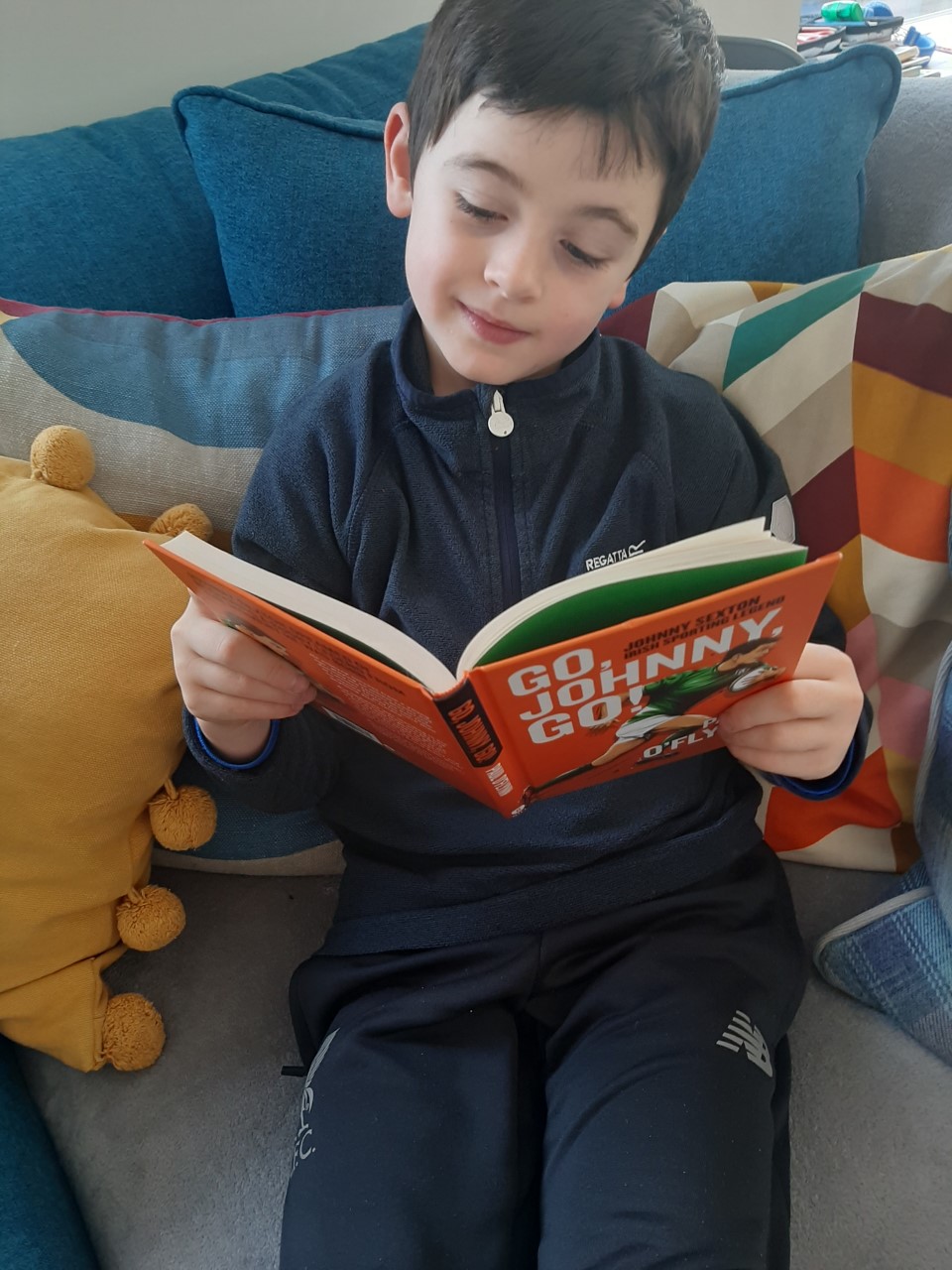 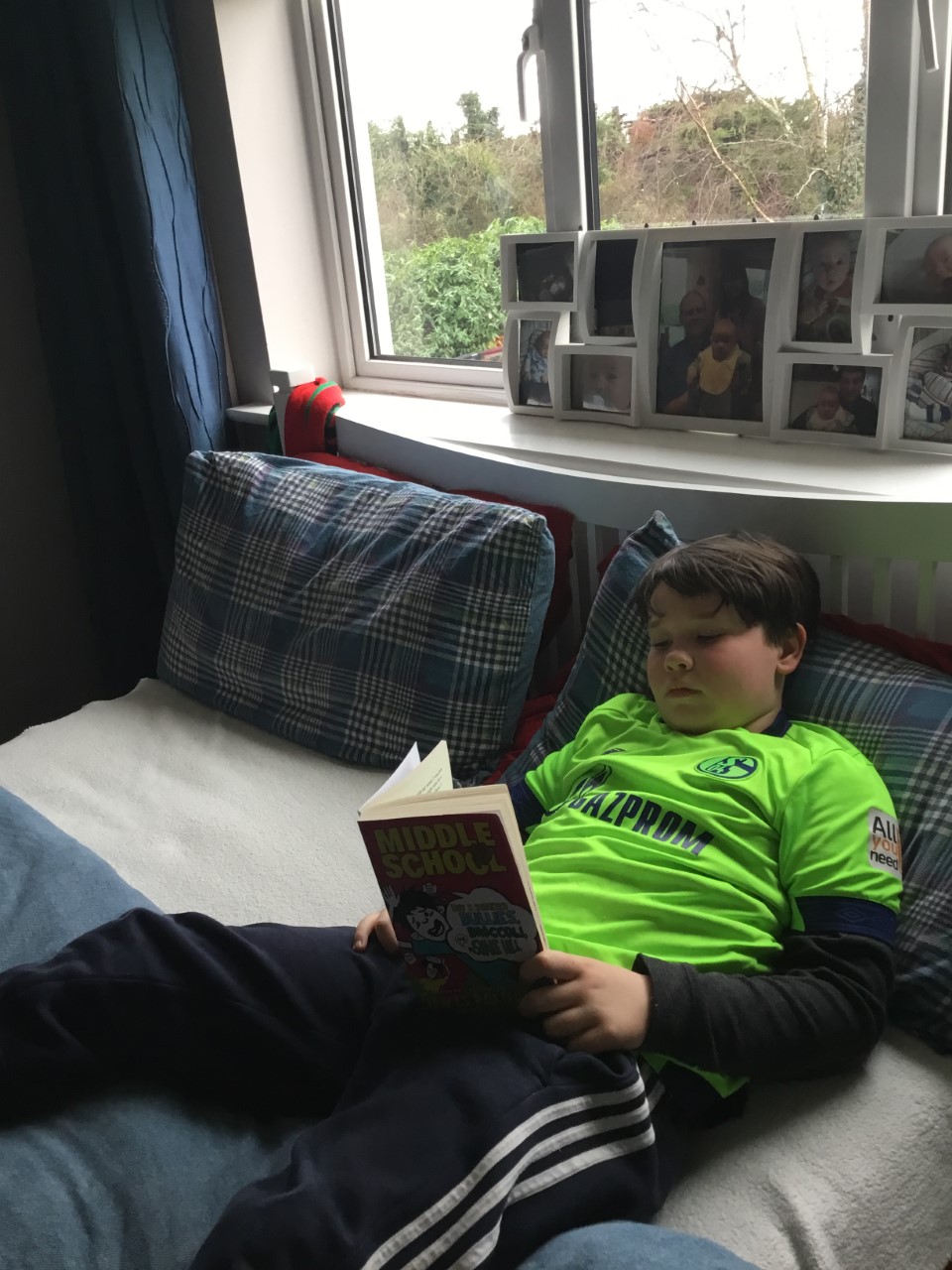 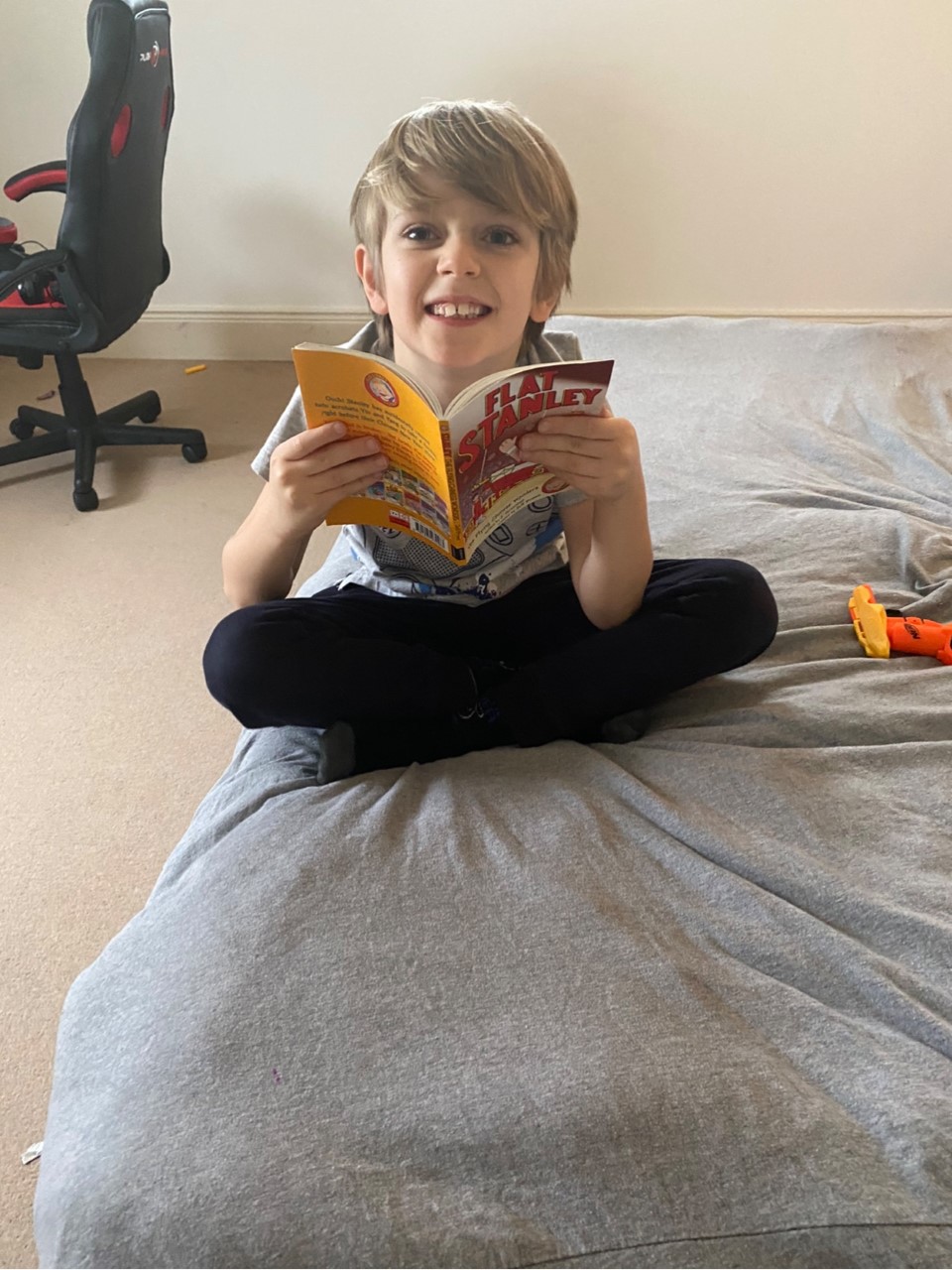 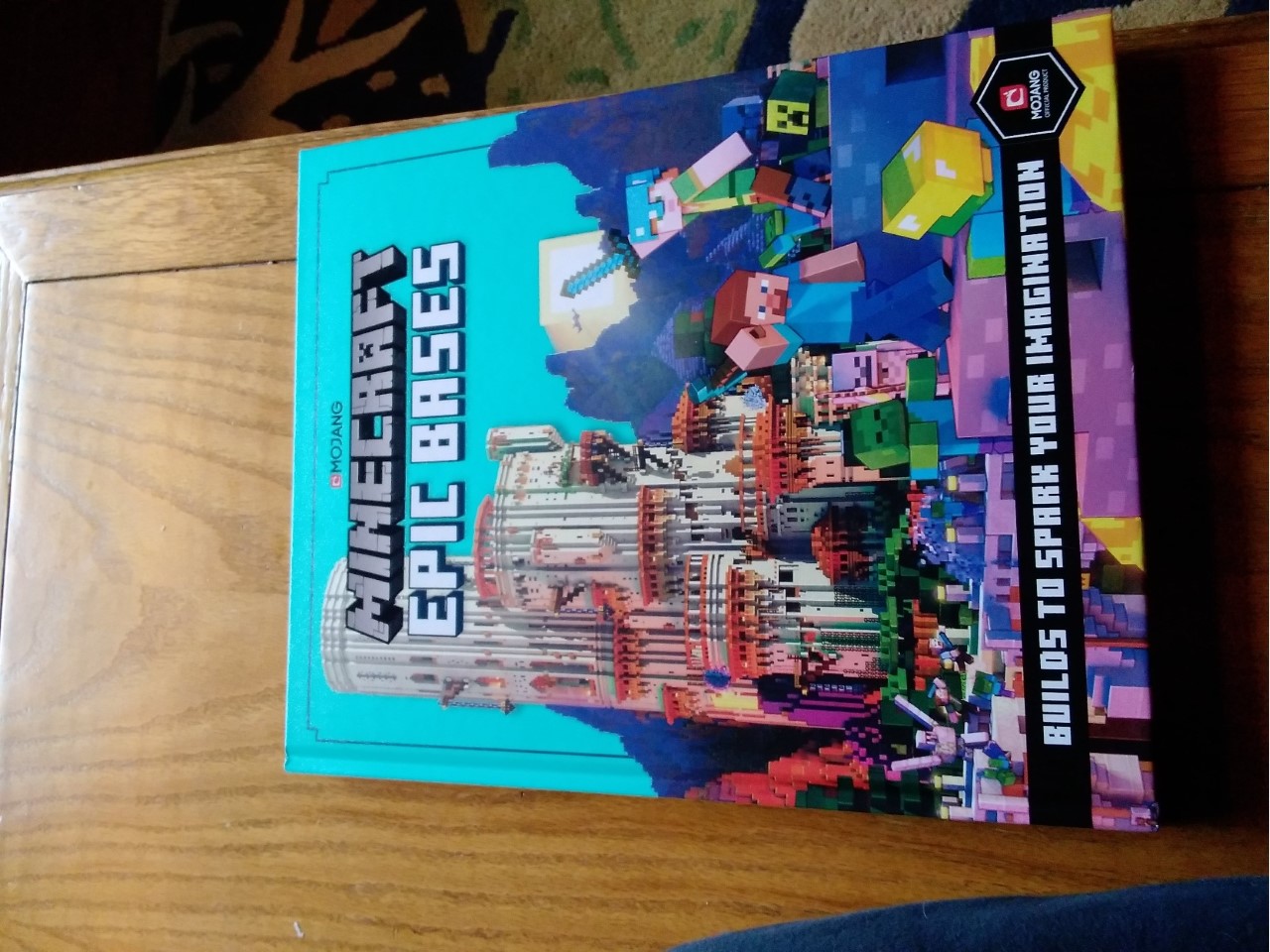 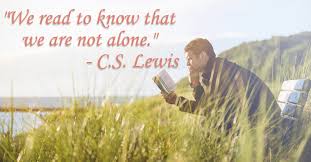 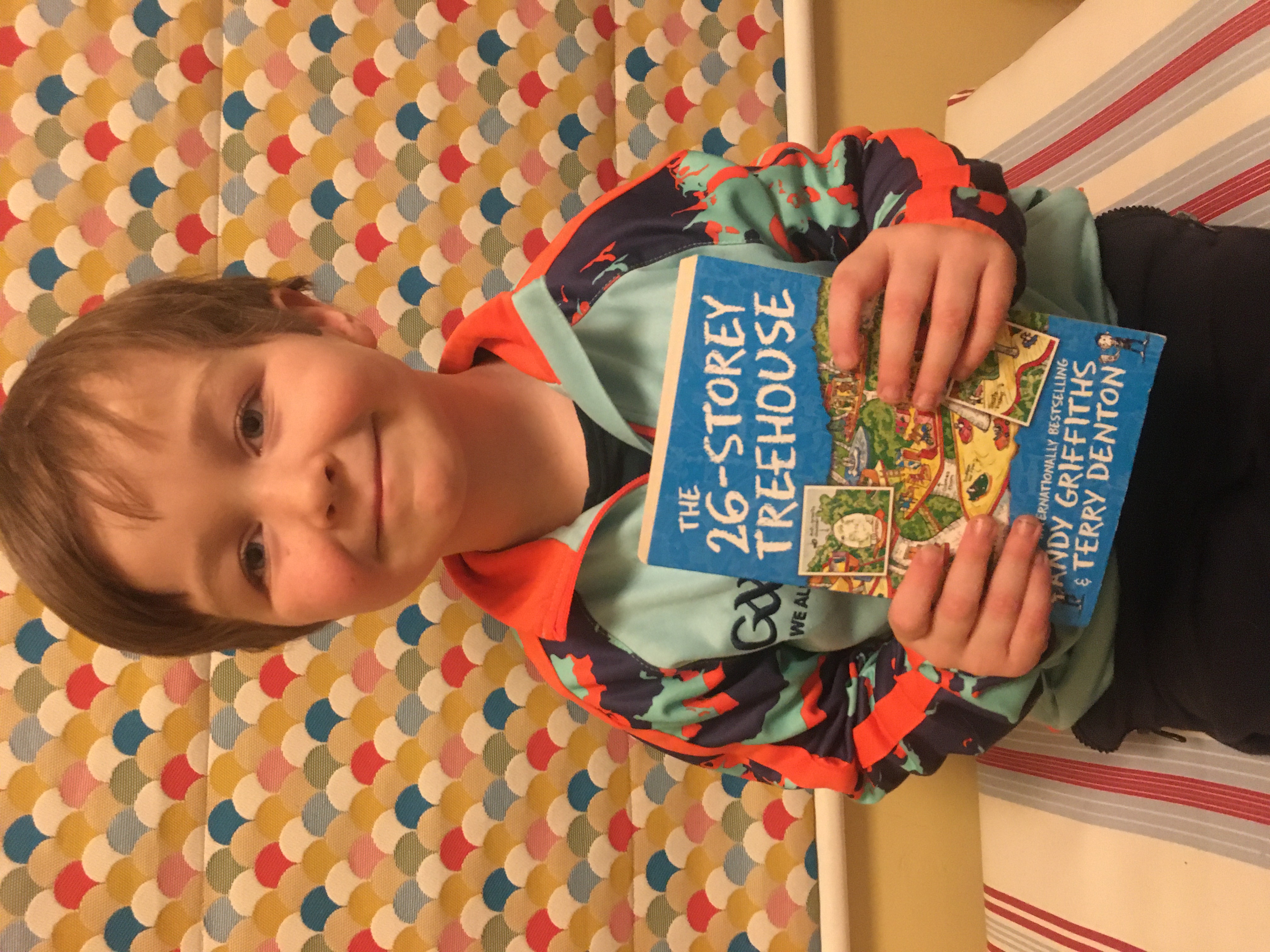 Wishing you happy times as you read